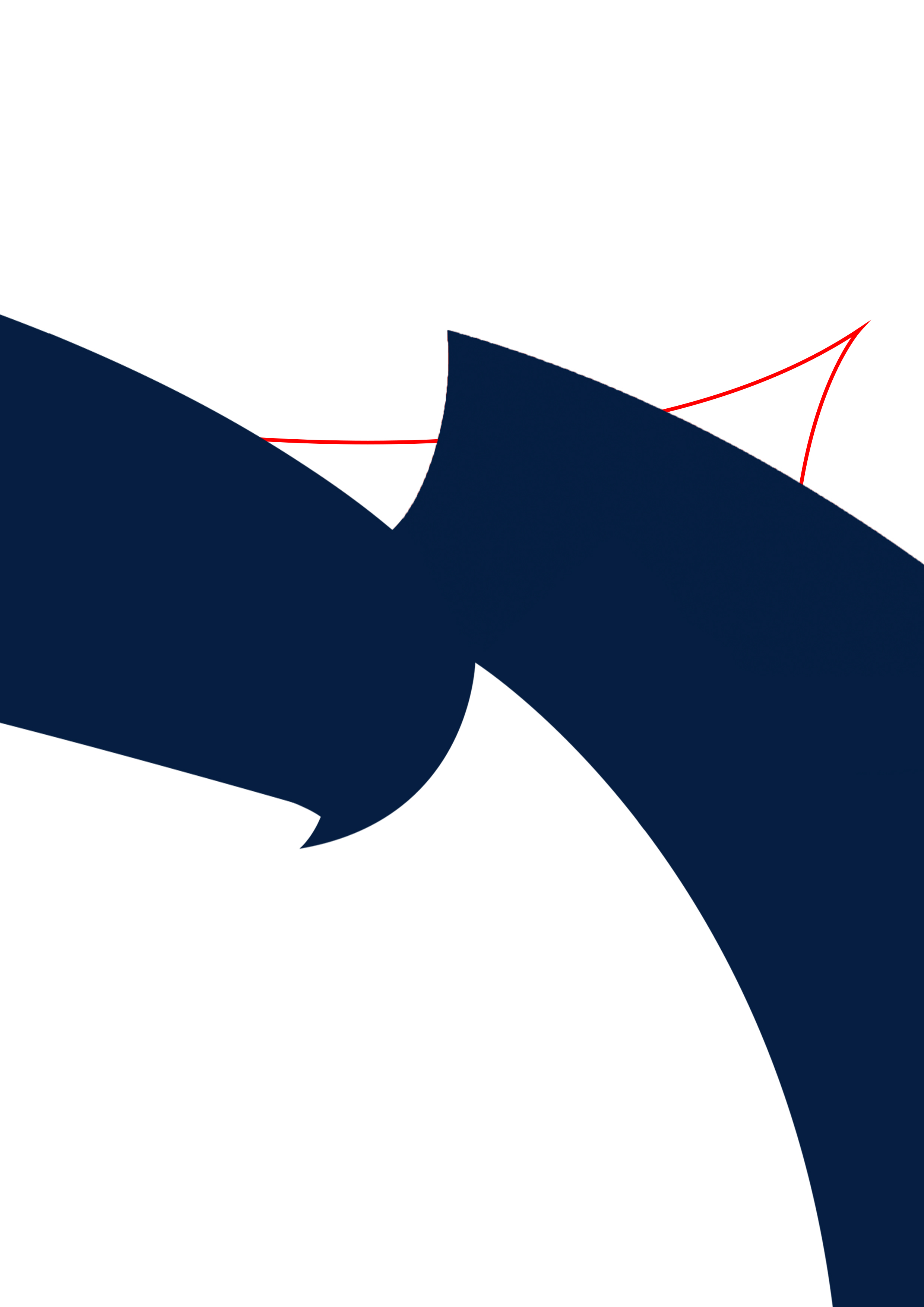 Coaching and Workforce Football Development Intern | Hampshire FA
EMPLOYMENT APPLICATION PACK:
Coaching and Workforce Football Development Intern
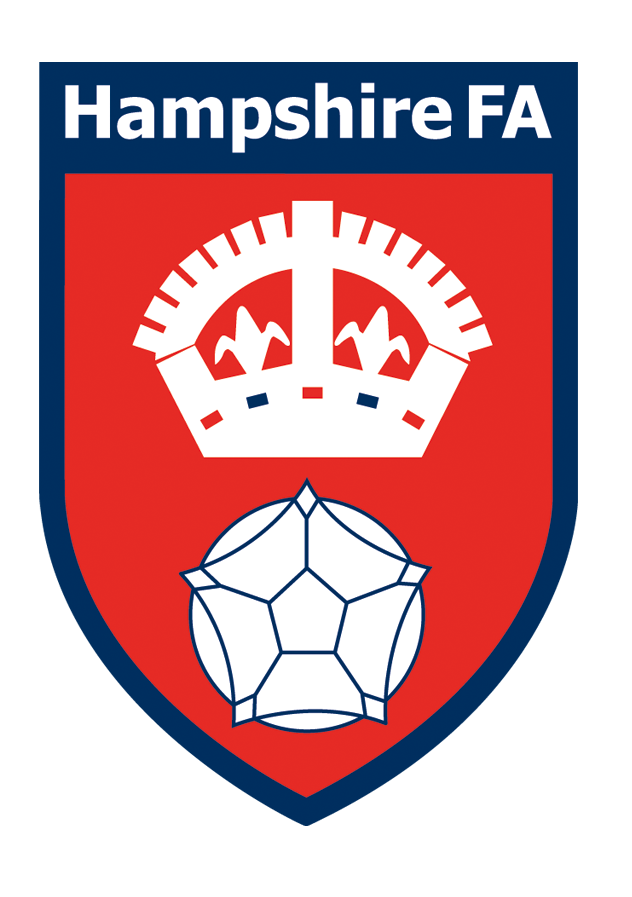 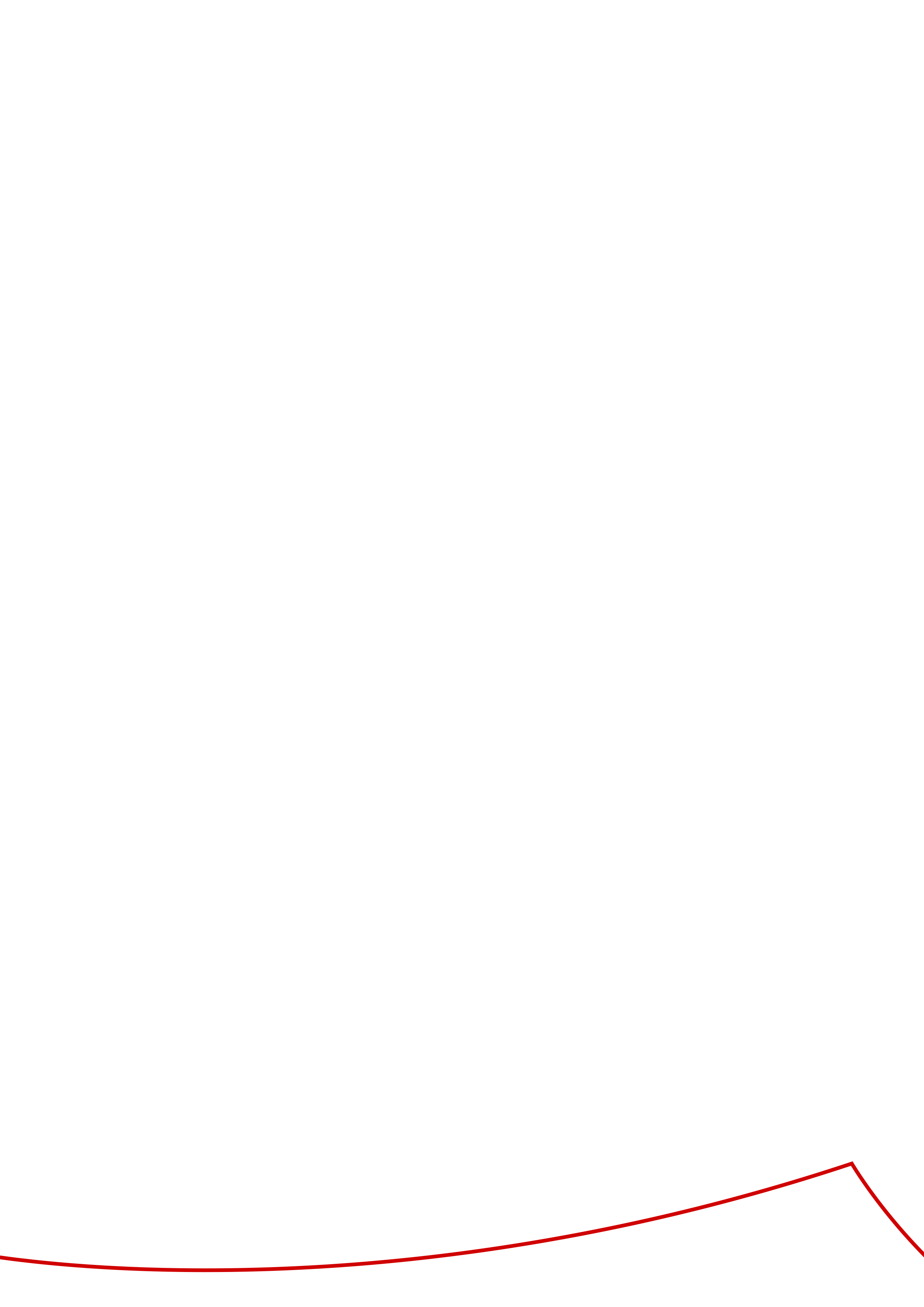 Coaching and Workforce Football Development Intern | Hampshire FA
WHAT IS IN THIS PACK?
1 Job Advert & Description

2 Application Process

3 Full Role Profile & Person Specification

4 Supporting Information
Hampshire FA Vision, Mission & Values



If you would like to discuss the role further or have any questions on the content of this pack, please contact Jake Ashton using the details below:

E: Jake.Ashton@HampshireFA.com  
T: 01256 853 021
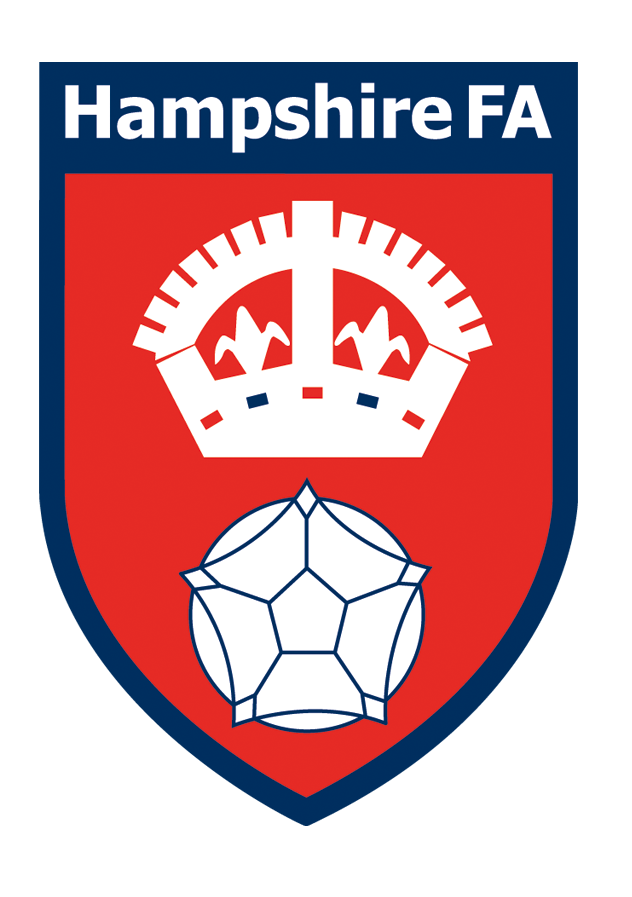 Coaching and Workforce Football Development Intern | Hampshire FA
APPLICATION PROCESS
Please see the accompanying advert & job description, full role profile & person specification and supporting information.  These should be used as a guide when completing the application form.  The application form can be made available in alternative formats and should this be required please contact us to advise of your requirements.

Please complete the application form by clicking here.

If shortlisted, you will be invited to interview for the role.  The exact format of the interview will be confirmed with notice of the interview and reasonable adjustments can be made to accommodate any needs you may have.  
 
Hampshire FA have an understanding and commitment to equality, diversity and inclusion and would be grateful if you could complete an optional, anonymous equality monitoring form as part of your application.  By completing this questionnaire, you are helping us to plan for the future and ensure we recruit from a diverse pool of applicants that are appropriate and relevant to the community we serve.

Please complete the equality monitoring form by clicking here.
 
Hampshire FA are committed to safeguarding children and adults at risk. Due to the nature of this role, the successful candidate will be required to undertake a Disclosure and Barring Service (DBS) check through the FA DBS process. The possession of a criminal record will not necessarily prevent an applicant from obtaining this post, as all cases are judged individually according to the nature of the role and information provided.
  
Key Dates:
Application Closing date – Friday 28th April
Interview date – 15th, 17th or 23rd May (in person @ Winklebury Football Complex, RG23 8BF)
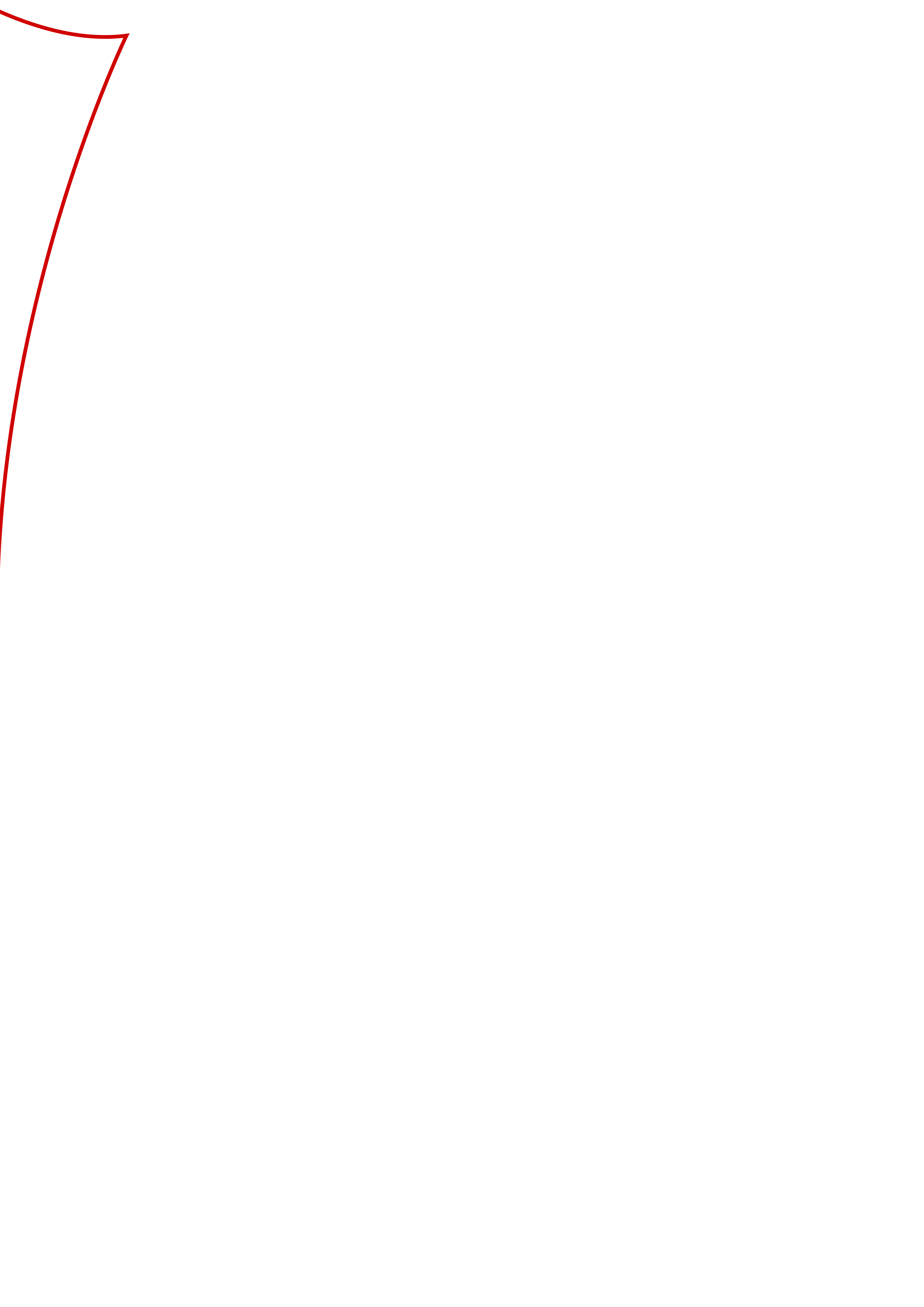 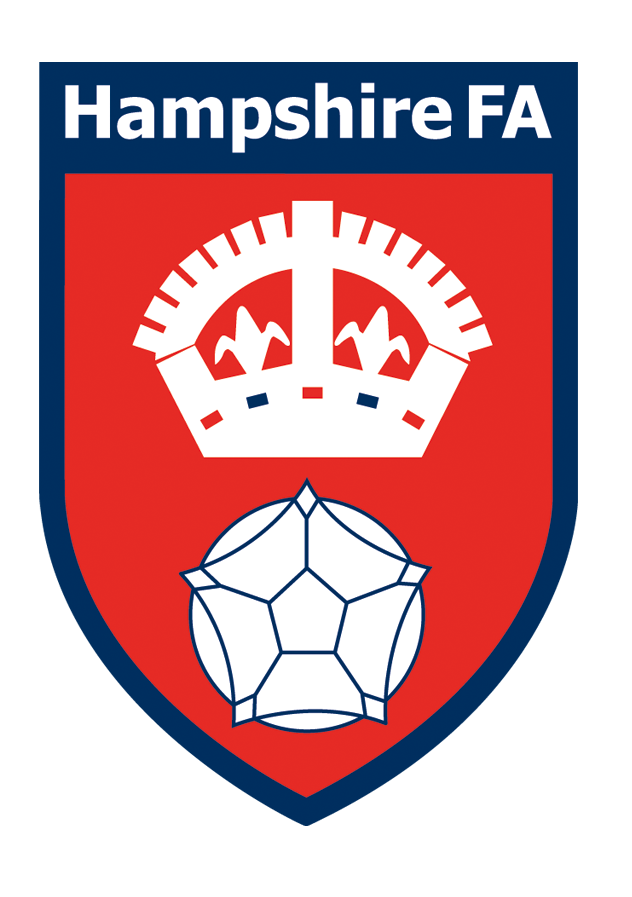 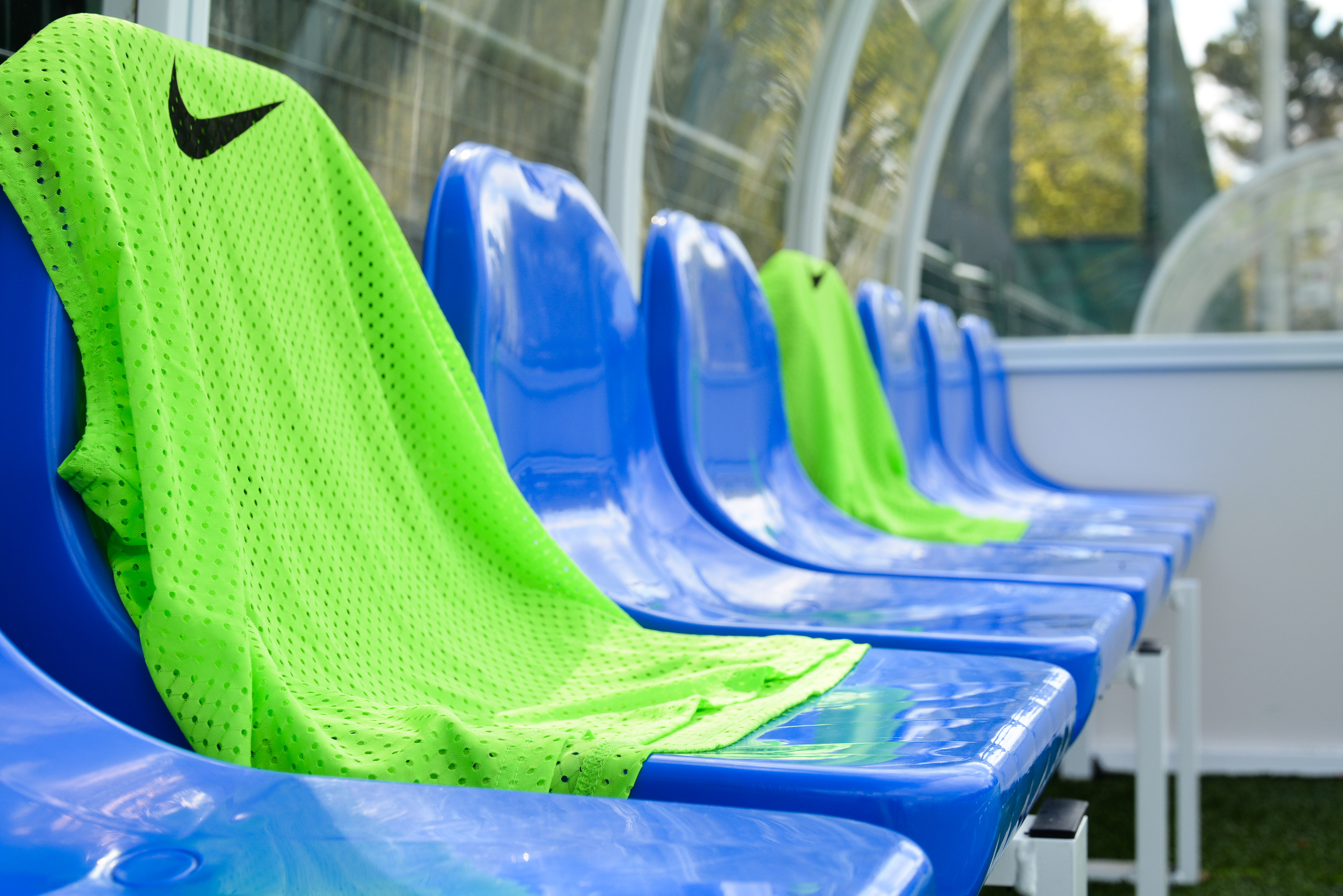 Coaching and Workforce Football Development Intern | Hampshire FA
Coaching and Workforce Football Development Intern
Renumeration: Unpaid			Placement: FT Sept ‘23 to Sept ‘24
(£100 monthly contribution for travel expenses)
What is the role?
We are looking for someone to support the development of the grassroots coaching and volunteer workforce in Hampshire; through assisting the delivery of a programme of continued professional development for grassroots coaches and inspiring young people to play a pivotal role in local football,
What will you do?
You will support the growth, retention and development of the Hampshire FA Coaches Community
You will support the research, planning and delivery of county wide CPD events
You will develop case studies of celebrated grassroots coaches across the male, female and disability pathway 
You will collaborate with the Hampshire FA Youth Network, and support their project delivery 
You will support the diversification of the grassroots coaching workforce in Hampshire
What do you need?
A determination to develop coaches and young people
The ability to build and maintain working relationships 
The ability to work independently and as part of a team
The determination to fail forwards - try > fail > learn > repeat
Applications by Friday 28th April 2023:
To apply, complete the online application form. Interview dates: 15th, 17th, or 23rd May 2023. 

Access the form by scanning this QR code with a smartphone:



 



Or via : 			https://forms.office.com/e/N64NE7BWLZ
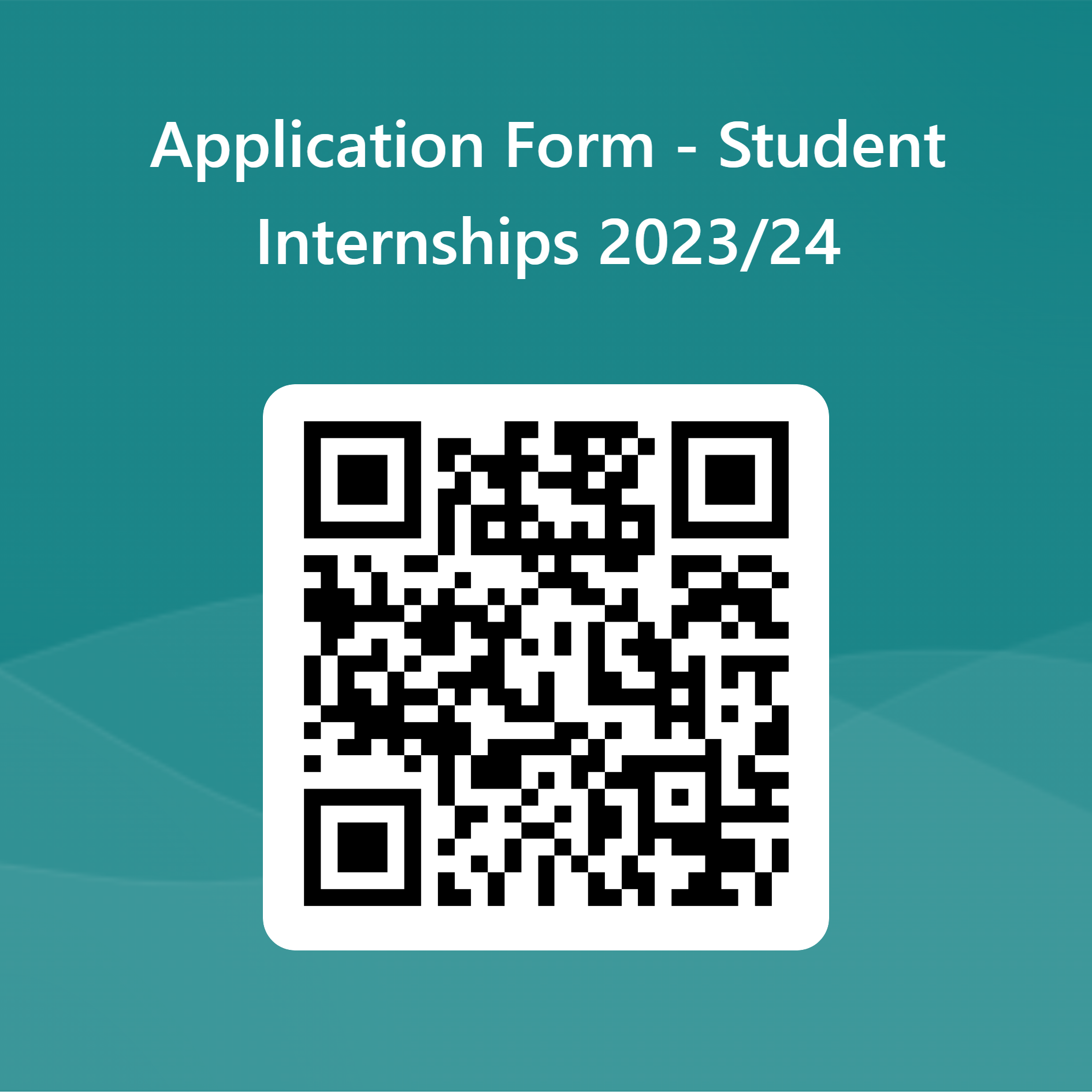 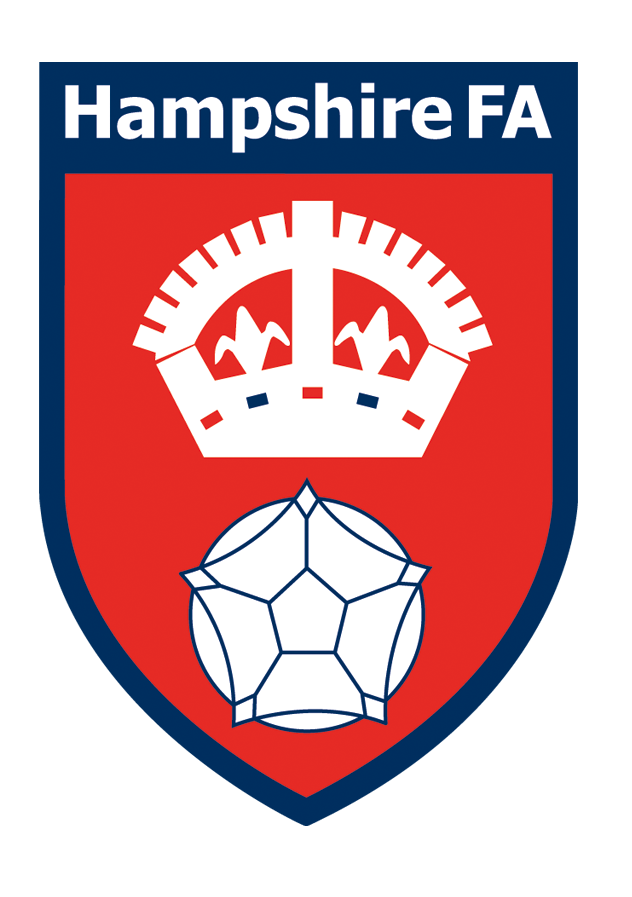 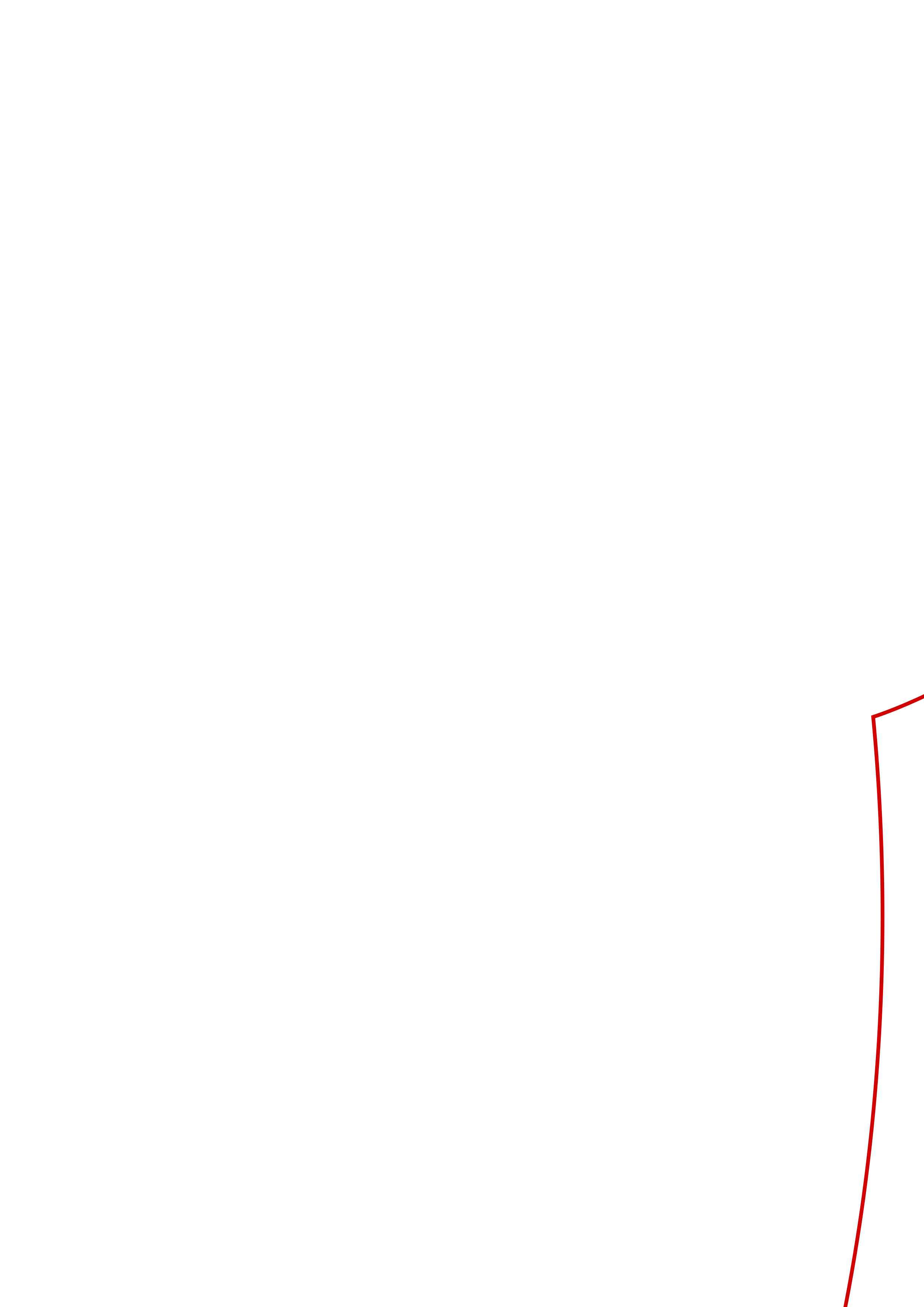 Coaching and Workforce Football Development Intern | Hampshire FA
FULL ROLE PROFILE & PERSON SPECIFICATION
Hampshire FA are an equal opportunities employer and actively encourage people from diverse backgrounds to apply for all roles.
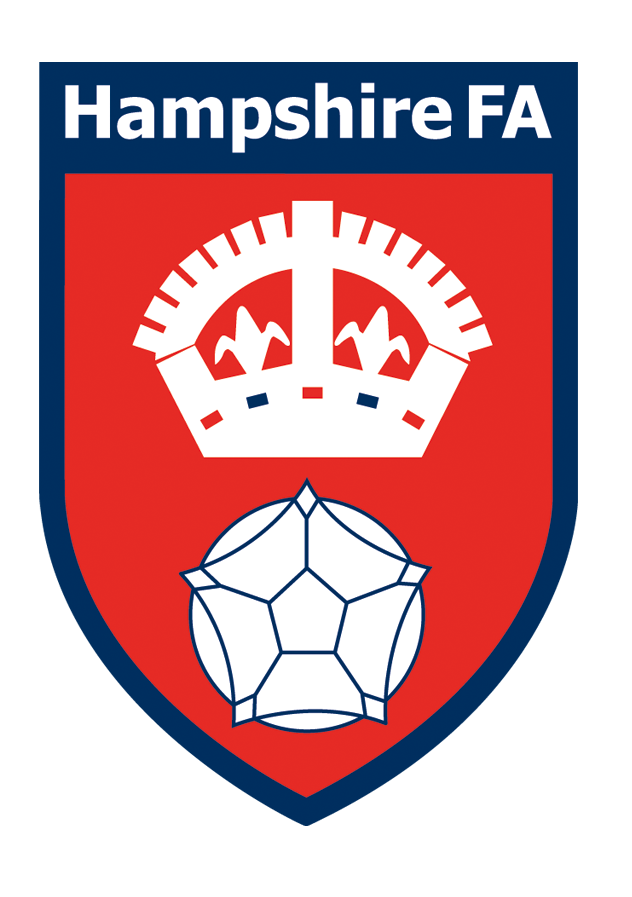 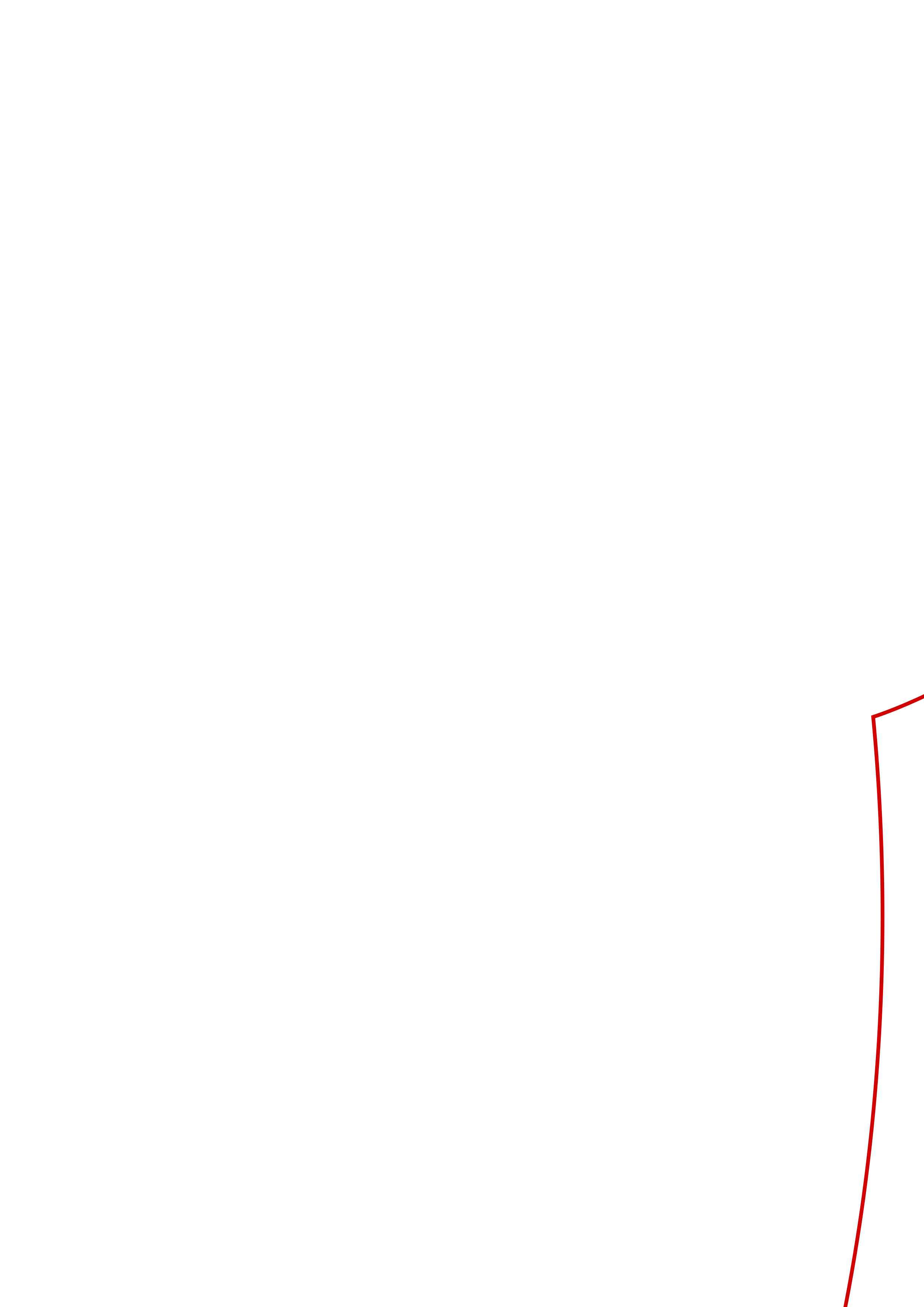 Coaching and Workforce Football Development Intern | Hampshire FA
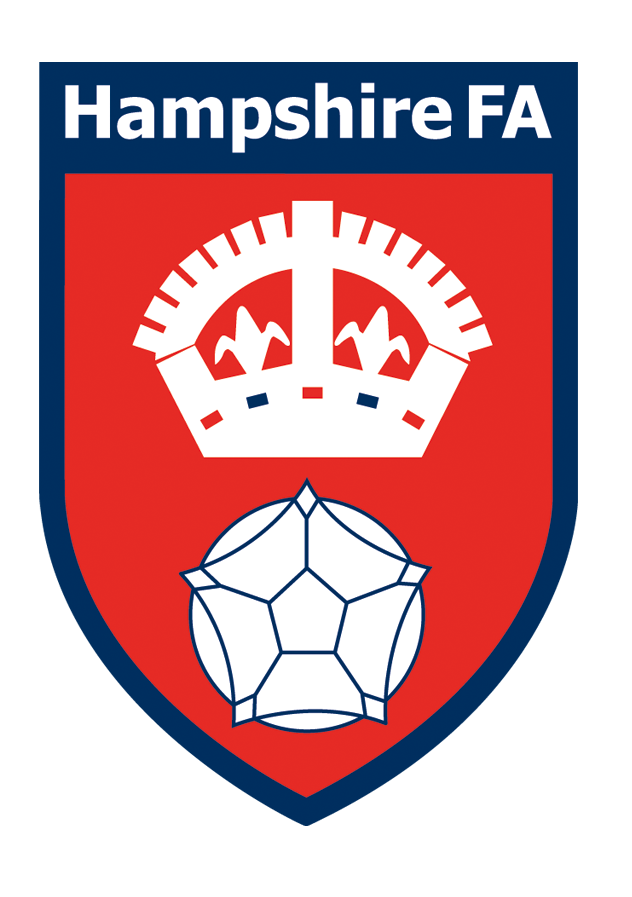 Coaching and Workforce Football Development Officer | Hampshire FA
SUPPORTING INFORMATION
Hampshire FA Vision, Mission & Values
Vision
Using the power of football to build a better future for all communities in Hampshire.
Mission
Set strong foundations for all of Hampshire football to Recover stronger by enabling & supporting a bespoke Hampshire FA workforce.
Deliver an expanding network of Hub Sites, connected with & fully engaging  their local communities.
Put Youth Engagement at the centre of all delivery & ensure young people are heard, safeguarded & empowered to influence the future.
Re-invigorate Equality, Diversity & Inclusion through new IAG/local engagement structure & governance standards.
Undertake a full business Culture review to embed inclusivity, safeguarding & quality community service throughout all we do.
Progressive - Respect - Inclusion - Determined - Excellence
Values
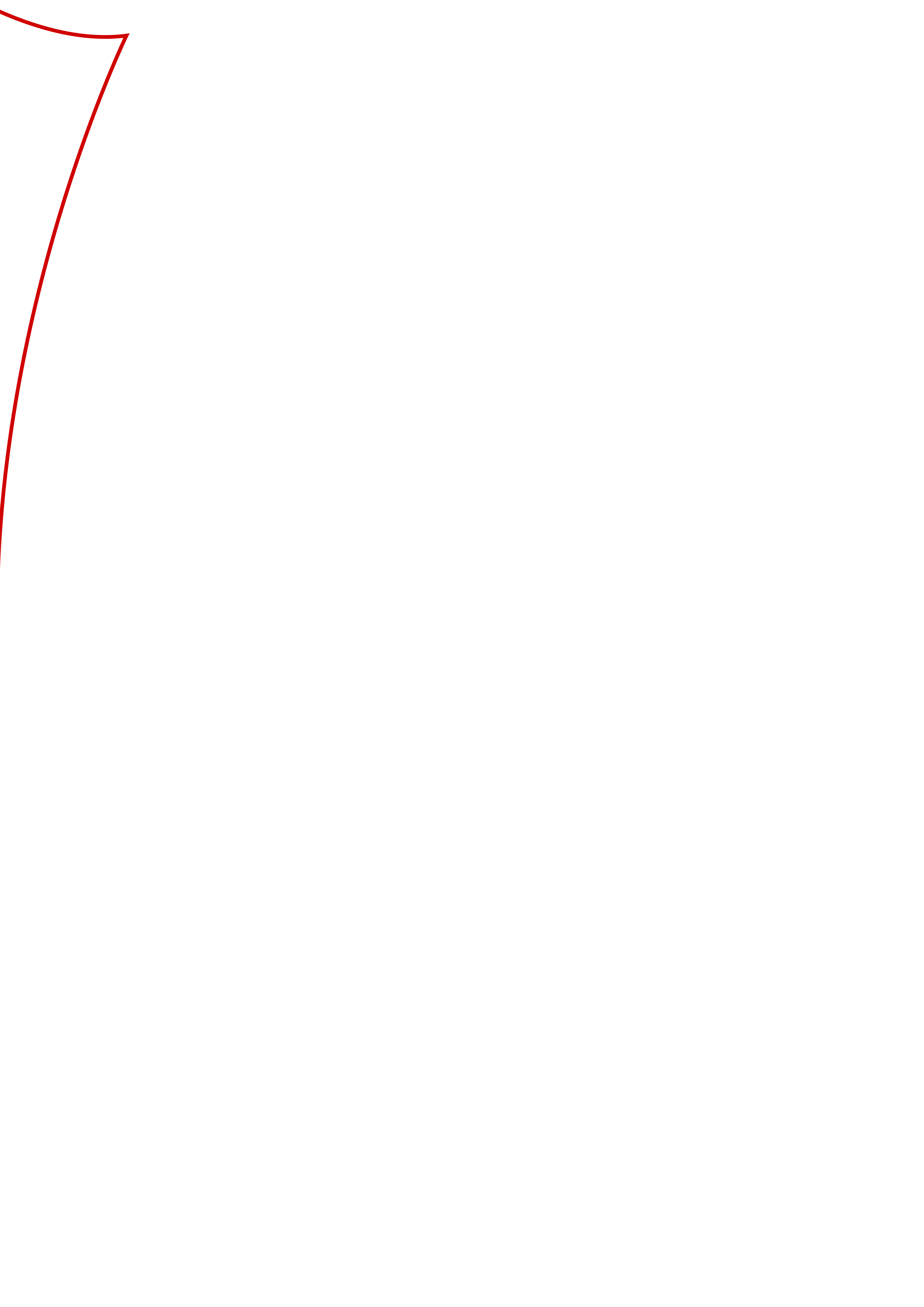 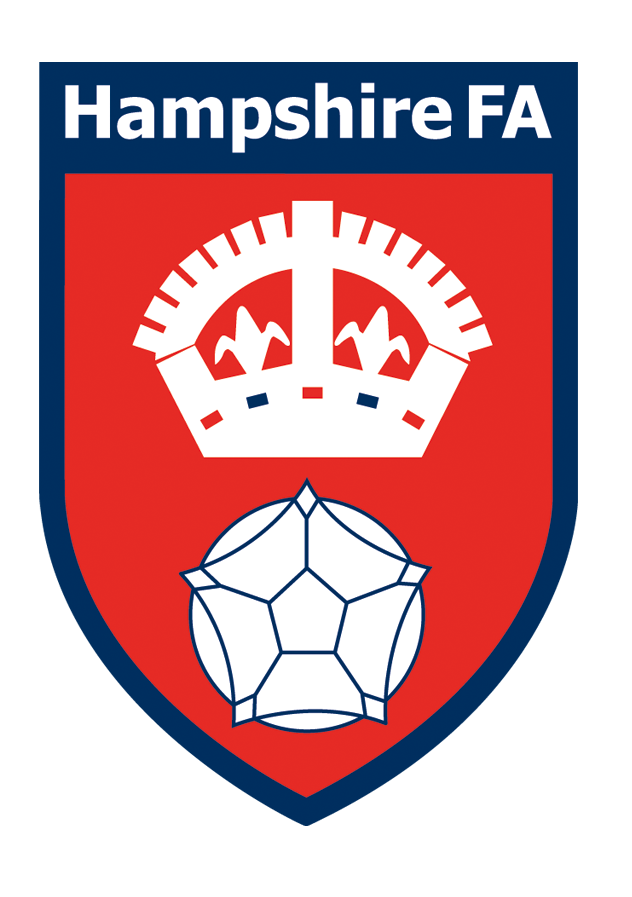